Graduation Project Seminar
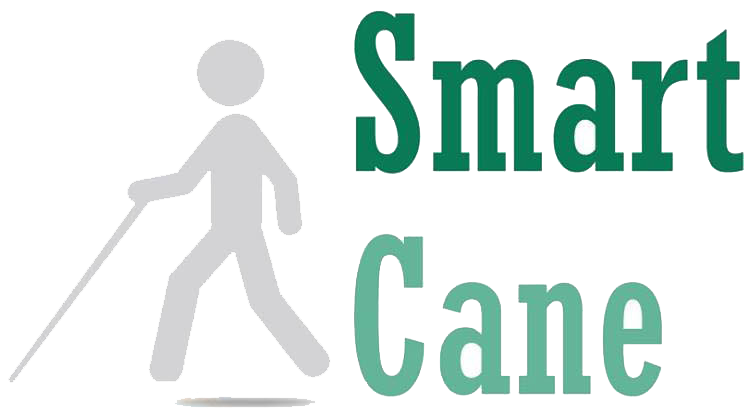 Prepared By :
        Walaa Hattab        Fayrooz Tayah 

Supervisor : 
        Dr. Samer Arandi
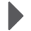 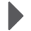 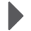 Outline
Motivation, objectives.
Feature Highlights.
Implementation.
Problems.
Future Work.
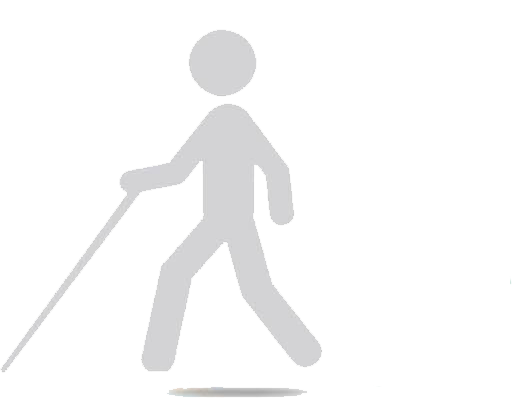 Outline
Motivation, objectives.
Feature Highlights.
Implementation.
Problems.
Future Work.
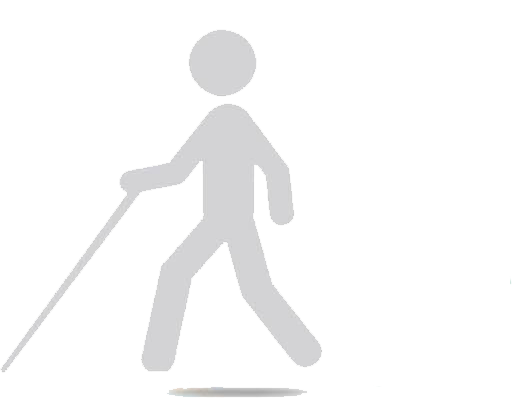 Motivation
High percentage of the visually impaired world-wide and in Palestine.
Problems faced by visually impaired people :
Can’t walk easily on their own.
Suffer from obstacles.
Difficult to reach a certain place.
Objectives
Our proposed system helping the visually impaired person to:

Avoid any obstacles in his way.
Find the cane if it is lost.
Go to a specific place safely.

Helping the ordinary people to recognize visually impaired people in the dark.
[Speaker Notes: Warning the visually impaired person of any obstacles in his way.
Helping the visually impaired person to find the cane if it is lost.
Helping the visually impaired people to go to a specific place safely.
Helping the ordinary people to recognize visually impaired people in the dark.]
Outline
Motivation, objectives.
Feature Highlights.
Implementation.
Problems.
Future Work.
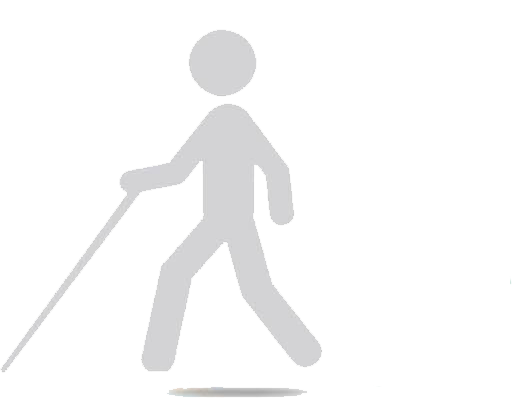 Feature Highlights – Current solutions
[Speaker Notes: 1-Dependence on a Person to lead…
But a person is not always there.. 

2-But an animal is not always there,
Or cannot be admitted everywhere..

3-Current designs are very limited…

4-Heavy, Hard to carry around, Expensive and in many cases not practical…]
Feature Highlights – Our Proposed Solution
Outline
Motivation, objectives.
Feature Highlights.
Implementation.
Problems.
Future Work.
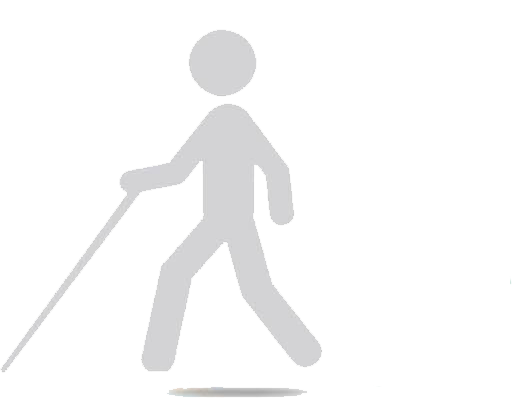 Components
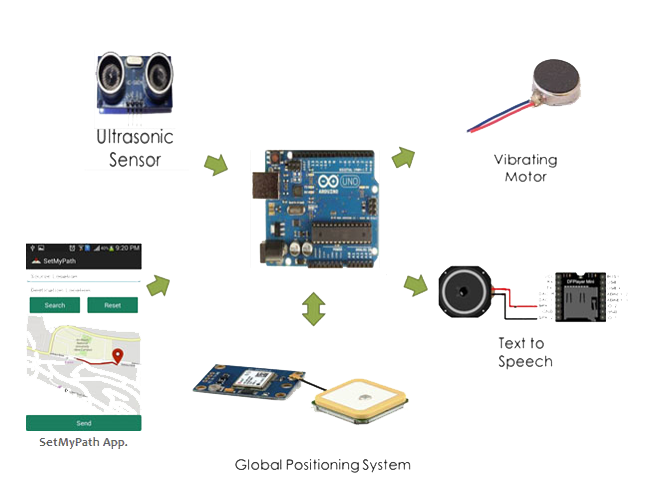 Implementation - Obstacles avoidance

Warning the visually impaired person of any obstacles in his way.
Obstacle detection system is designed by using ultrasonic sensors.
 Obstacle detection system designed in two mode:
 Indoor obstacle detection system.
Outdoor obstacle detection system .
Implementation - Obstacles avoidance
Indoor obstacle detection.
Detect low obstacles.
Detect the objects that are as far as 1 meter away. 
Auditory feedback.
Outdoor obstacle detection.
Detect mid-height obstacles.
Detect an object at a maximum distance of 2.5 meters.
Vibratory feedback.
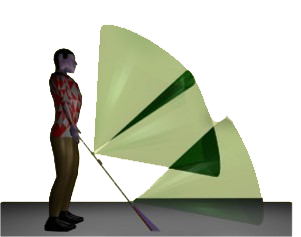 Implementation - Cane Locater

Helping the visually impaired person to find the cane if it is lost.
Two circuits sender and receiver.
Follow the buzzer sound to locate the cane.
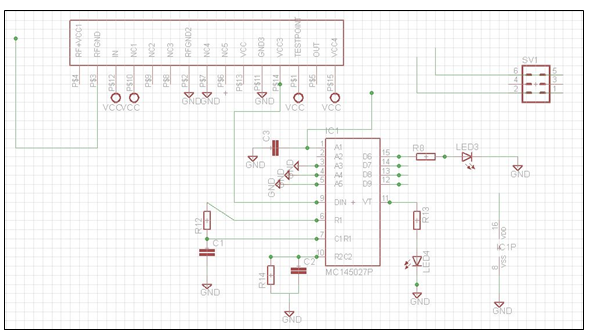 Implementation - Cane Locater
System Tool
Software tool
Design the schematics of both transmitter and receiver circuits in 
     EAGLE CAD .
Convert these schematics into PCB.
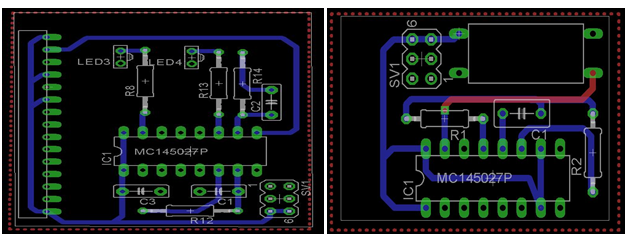 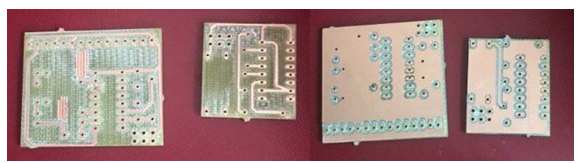 Implementation - Cane Locater
System Tool
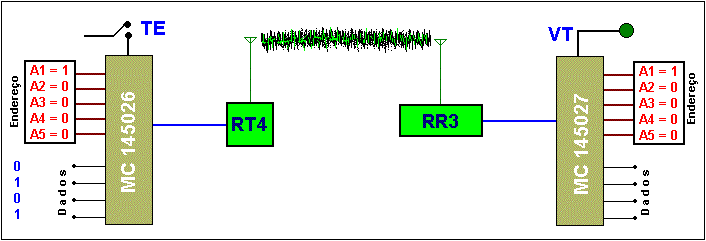 Hardware tools
Used RT4 and RR3 modules and other components to build the transmitter and receiver circuits.
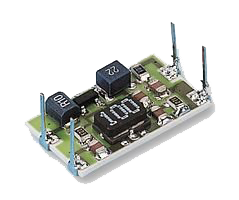 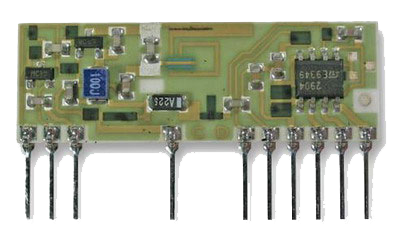 Implementation - Simple Navigation System
 Helping the visually impaired people to go to a specific place safely.
    Designed by using android application, Bluetooth module, TTS and GPS module.
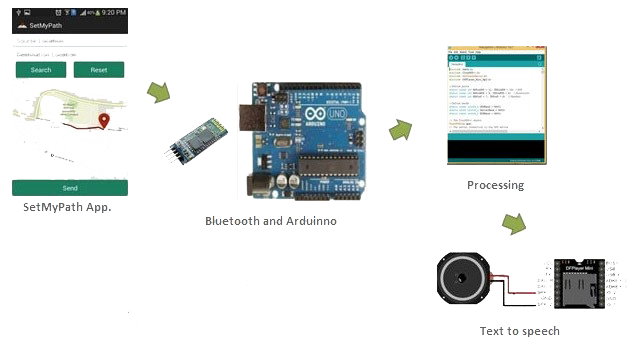 Simple Navigation System
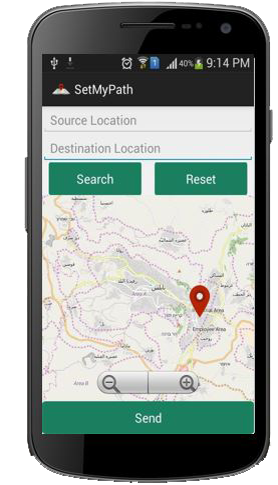 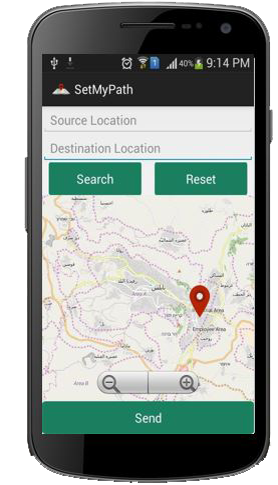 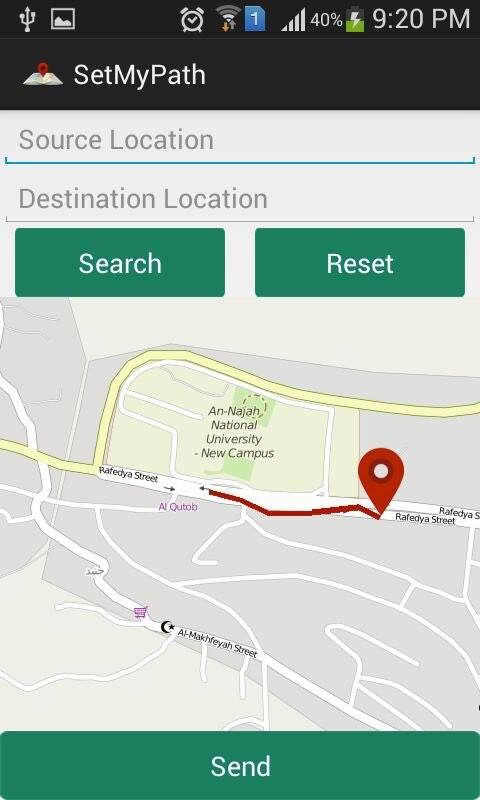 Set the path
Set the desired path.

Send the coordinates to the arduino.

The navigation start through auditory feedback.
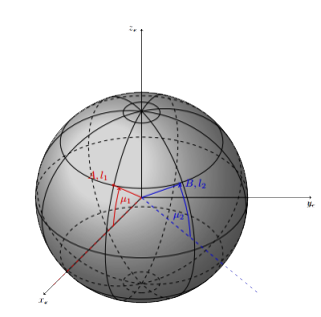 Simple Navigation System
Way-point technique
A GPS receiver can obtain coordinates of the current location. 

Way-points technique to obtain For direction and distance towards a destination.
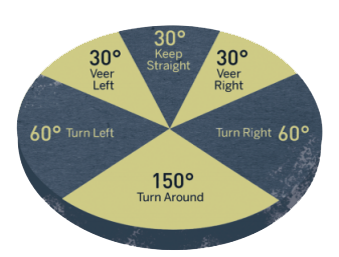 [Speaker Notes: //Explain the algorithm in this slide …]
Implementation – Last feature

Helping the ordinary people to recognize visually impaired people in the dark.
Led indicator system is designed by using LDR sensor “Light Dependent Resistor”.
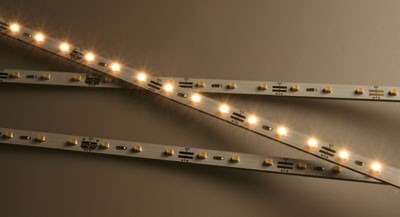 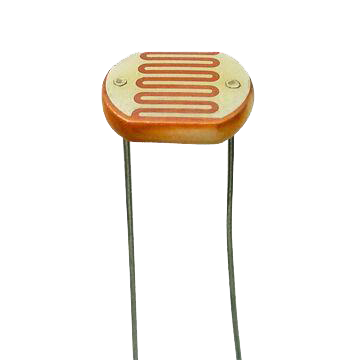 Outline
Motivation, objectives.
Feature Highlights.
Implementation.
Problems.
Future Work.  
.
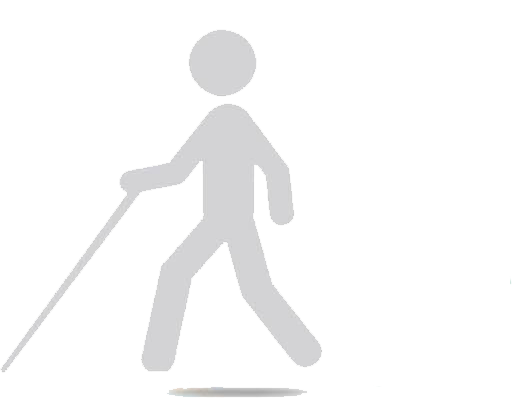 Problems Faced and their Solutions

Design with multiple sensors gave slow feedback.
Designed with only 2 ultra sonic sensors.
Dealing with RF transmitter and receiver circuits because it's more sensitive.
Using Eagle CAD program to design PCB for the circuits.
The GPS take a time to work and give result.
Solve it partially by coding.
The size of component must fit with the size of the cane. 
Try to distribute the components along the cane.
Outline
Motivation, objectives.
Feature Highlights.
Implementation.
Problems.
Future Work.
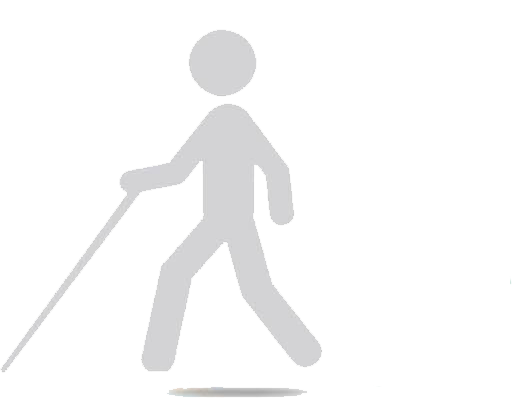 Future work

Increase the accuracy of the obstacle detection.
Improve the navigation system by using speech recognition application to be more appropriate to visually impaired person.
Improve the accuracy of the navigation system algorithm.
Questions?
 
  Thank you 